Основные мотивы лирики А.С. Пушкина
Презентация подготовлена учителем русского языка и литературы МКОУ СОШ № 1 г. Михайловки Гончаренко Н.М.
Русская природа (пейзажная лирика)
«Зимнее утро»
Картины русской природы в поэмах, в романе в стихах «Евгений Онегин»
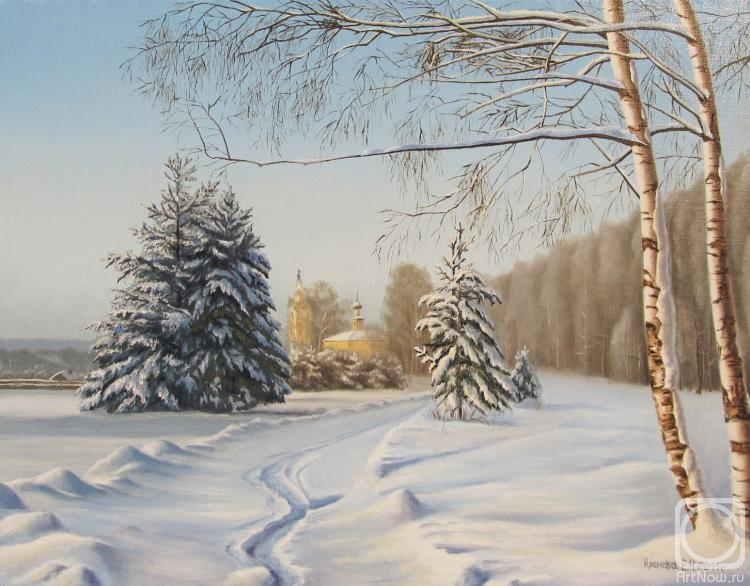 Любовная лирика
«Я помню чудное мгновенье»
«Я вас любил»
«На холмах Грузии»
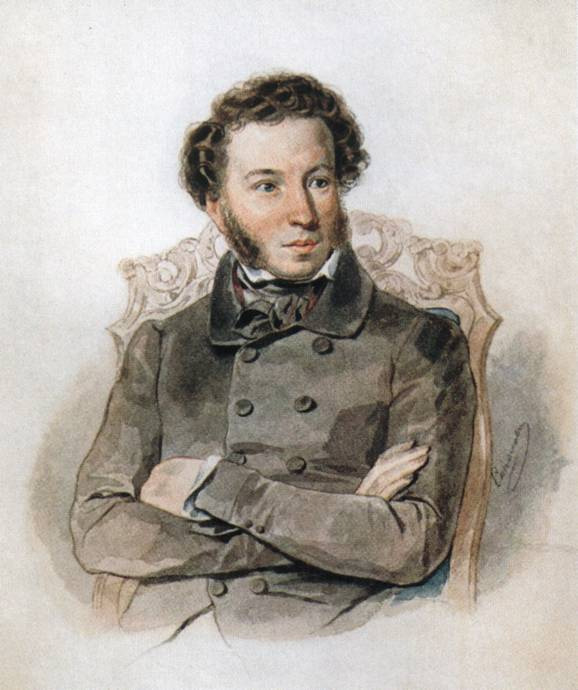 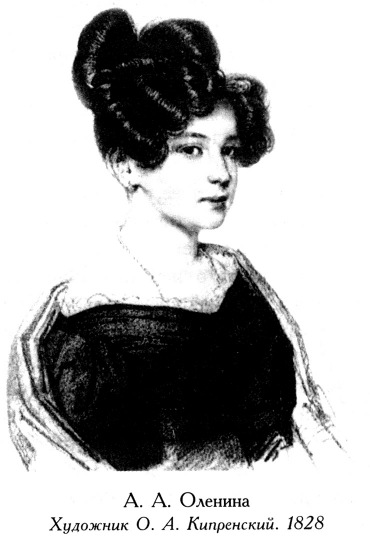 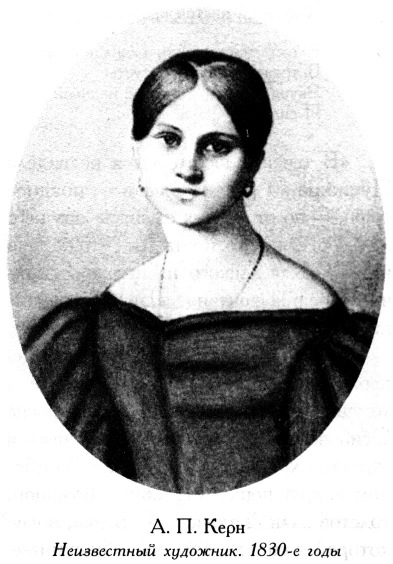 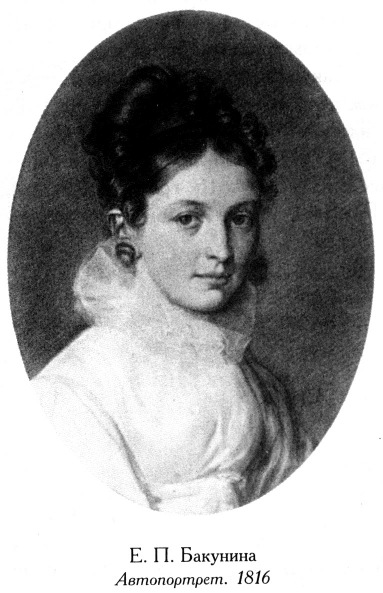 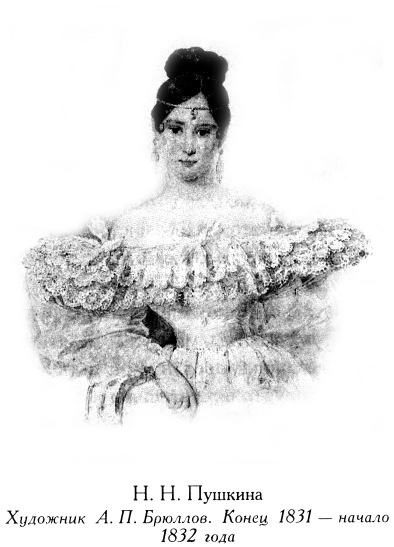 Друзья, прекрасен наш союз!Лирика дружбы
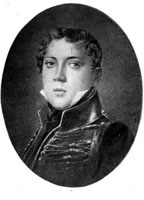 «Пирующие студенты» (поэту 15 лет)
«19 октября» (1825)
«К Чаадаеву»
«Пущину»
П.А. Чаадаев
И.И. Пущин
В.А. Жуковский
А.А. Дельвиг
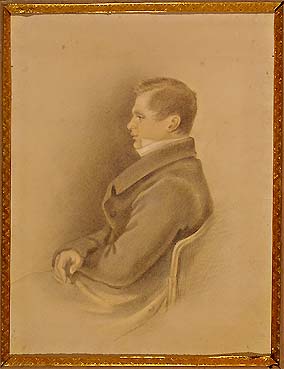 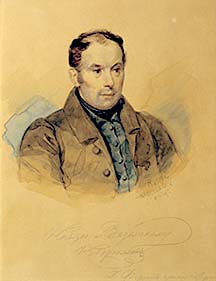 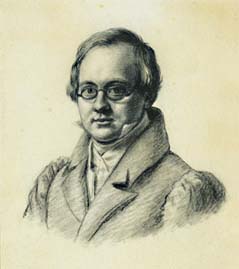 Вольнолюбивая лирика
Пока свободою горим, 
Пока сердца для чести живы, 
Мой друг, отчизне посвятим 
Души прекрасные порывы!
«К Чаадаеву»
Ода «Вольность»
«Деревня»
Послание «В Сибирь»
«К морю»
«Из Пиндемонти»
«Из Пиндемонти»
Вершиной темы свободы становится стихотворение («Из Пиндемонти»), которое является гимном личной свободе. Строки, посвященные воспеванию чести и достоинства человека:Зависеть от царя, зависеть от народа -Не все ли нам равно? Бог с ними.НикомуОтчета не давать, себе лишь самомуСлужить и угождать, для власти, для ливреиНе гнуть ни совести, ни помыслов, ни шеи...
Философская лирика
Молодой лирик воспринимал смерть очень трагично, но сознавал, что жизнь не прекращается.
Здравствуй, племяМолодое, незнакомое! не яУвижу твой могучий поздний возраст,Когда перерастешь моих знакомцевИ старую главу их заслонишьОт глаз прохожего. Но пусть мой внукУслышит ваш приветный шум, когда,С приятельской беседы возвращаясь,Веселых и приятных мыслей полон,Пройдет он мимо вас во мраке ночиИ обо мне вспомянет.
Проблема времени и вечности - одна из главных проблем в философской лирике А. С. Пушкина.
Тема поэта и толпы. А. С. Пушкин осознает одиночество поэта в мире обывателей, которые не могут понять, а главное - оценить его творчество:Поэт! не дорожи любовию народной.Восторженных похвал пройдет минутный шум;Услышишь суд глупца и смех толпы холодной,Но ты останься тверд, спокоен и угрюм.
О поэте и поэзии
«Пророк» (1826)
«Арион» (1827)
«Памятник» (1836)
«Поэт»
И долго буду тем любезен я народу, 
Что чувства добрые я лирой пробуждал, 
Что в мой жестокий век восславил я свободу 
И милость к падшим призывал.